SWAG Network Hepato-pancreato-biliary (HPB) cancer
Clinical Advisory Group
Research Update - Claire Matthews & Sharath Gangadhara
25/03/2022
National Recruitment to Upper GI Cancer Studies
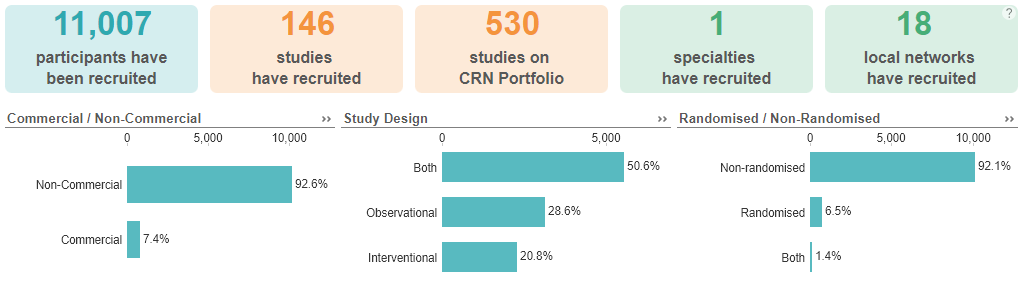 Apr 2020 - Mar 2022
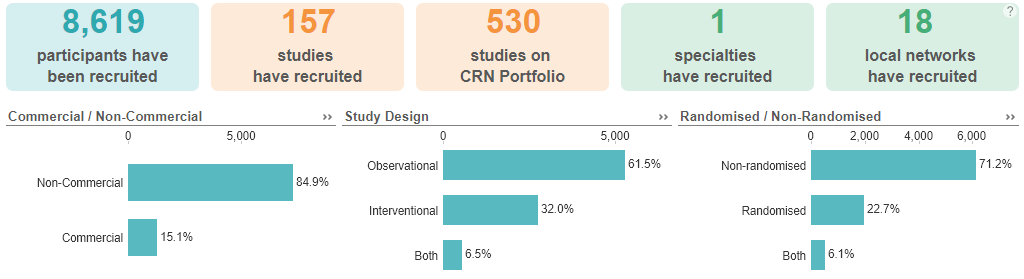 Apr 2018 - Mar 2020
Data cut 25/03/2022
Source: ODP All Portfolio
National vs Regional Recruitment to Colorectal Cancer Studies
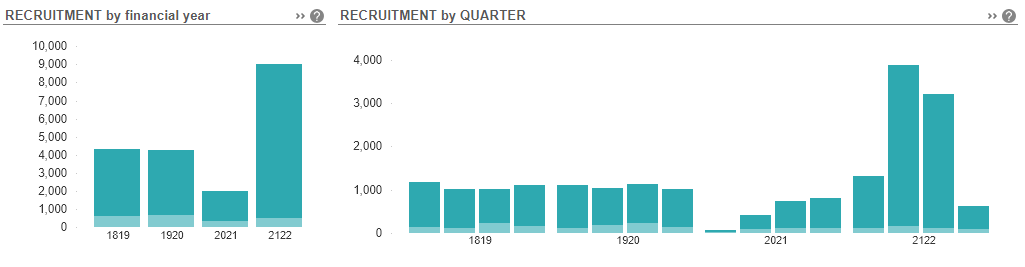 National Recruitment
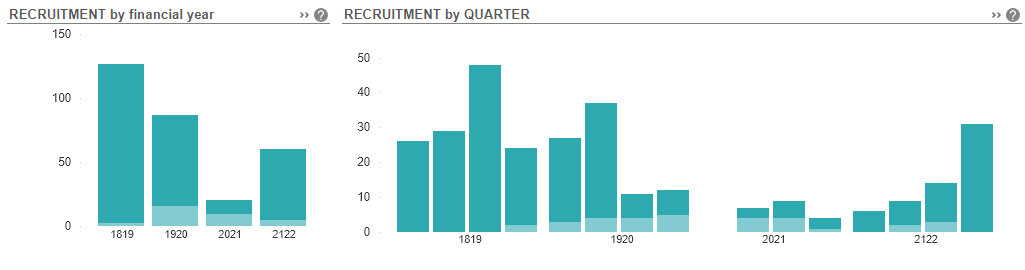 West of England Recruitment
Data cut 25/03/2022
Source: ODP All Portfolio
West of England Open HPB Cancer Studies
Advanced/Metastatic
Other-Epidemiologic/Diagnostic/Genetic
West of England In Setup HPB Cancer Studies 21/22
National In Setup HPB Cancer Studies 21/22
NIS793 in combination with gemcitabine and nab-paclitaxel for mPDAC
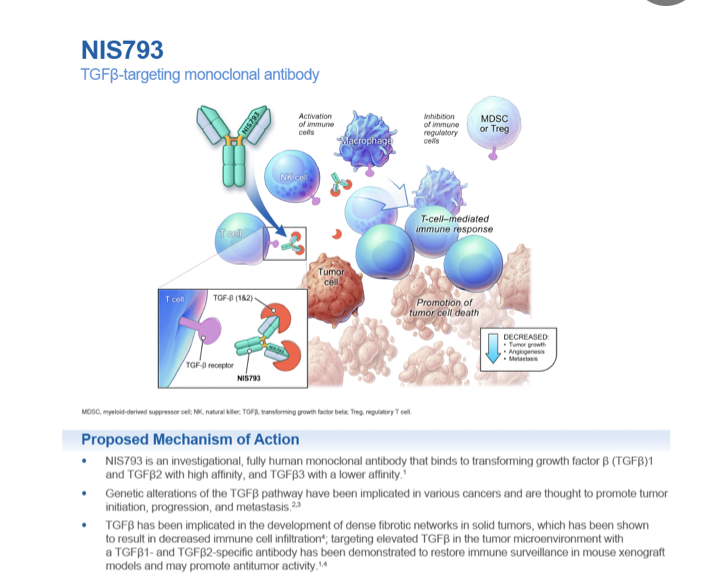 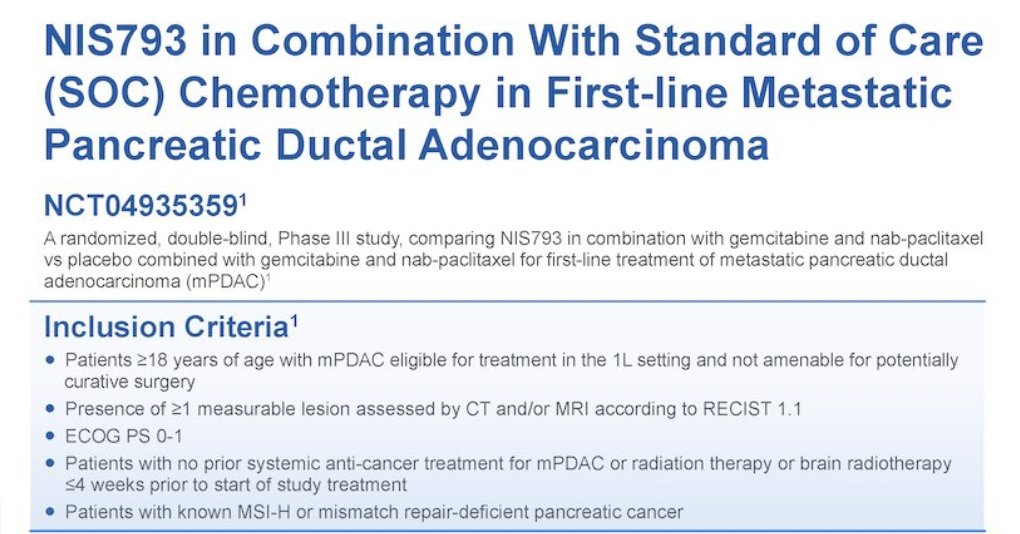 FOENIX-CCA3
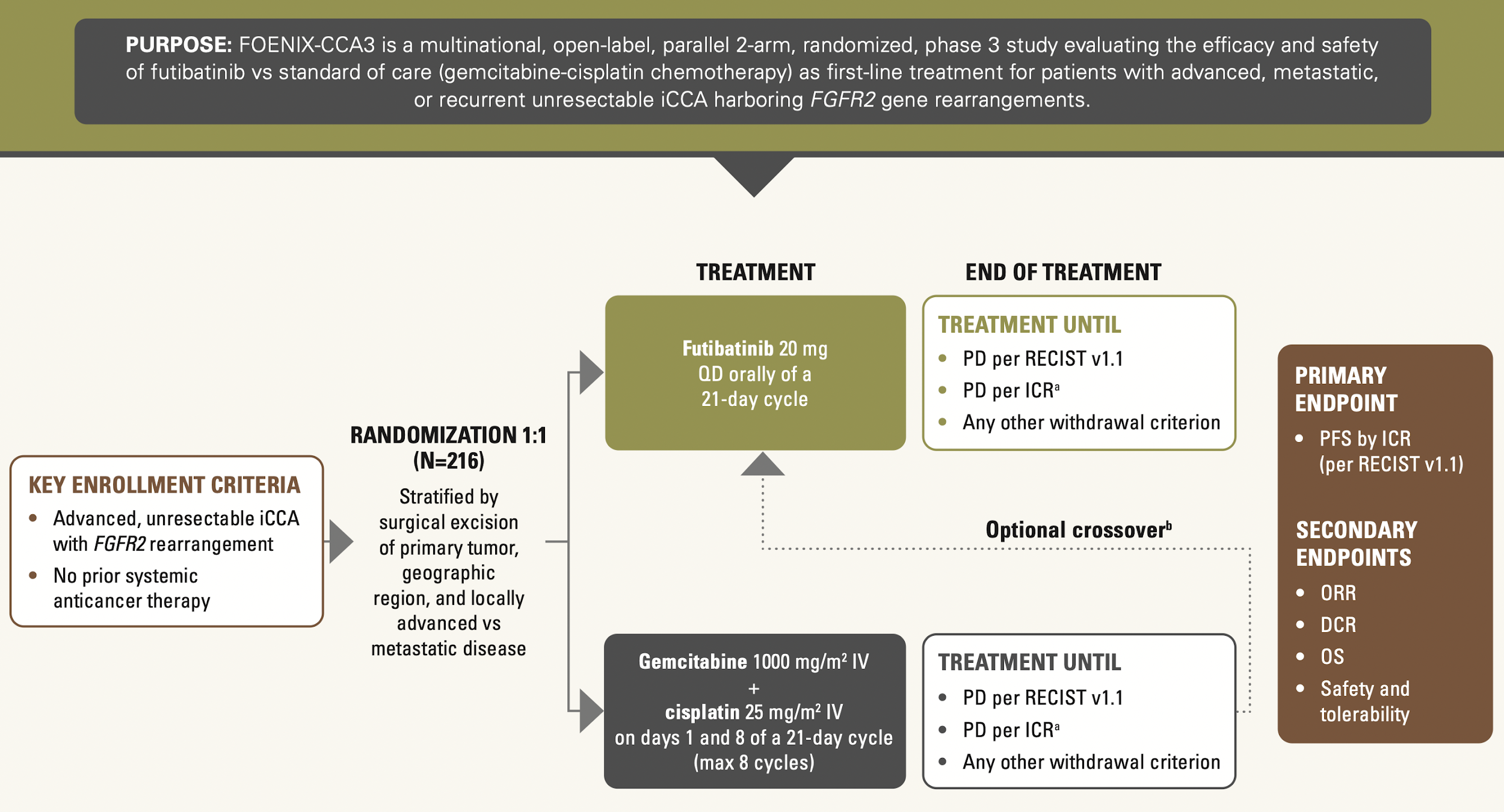 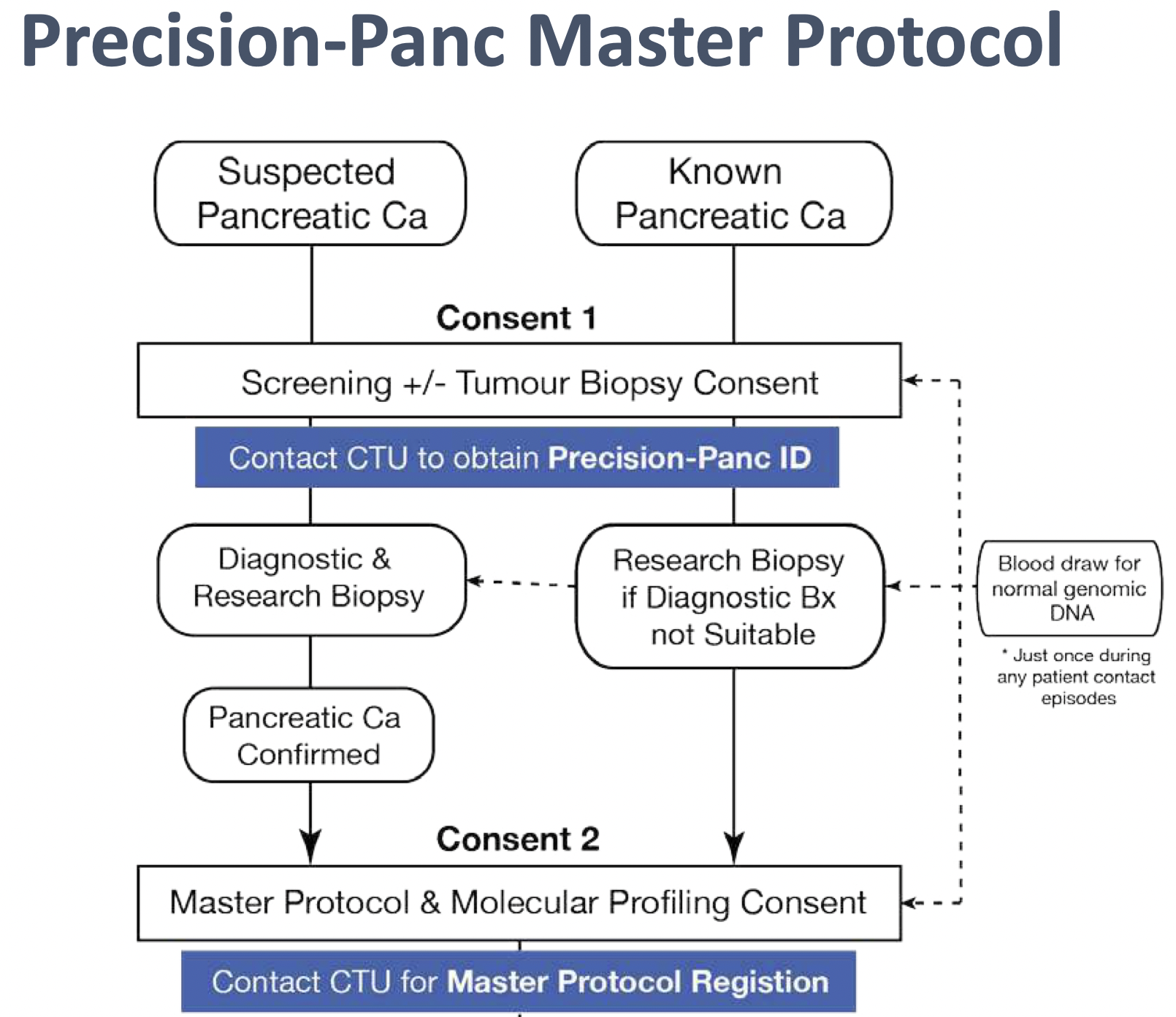 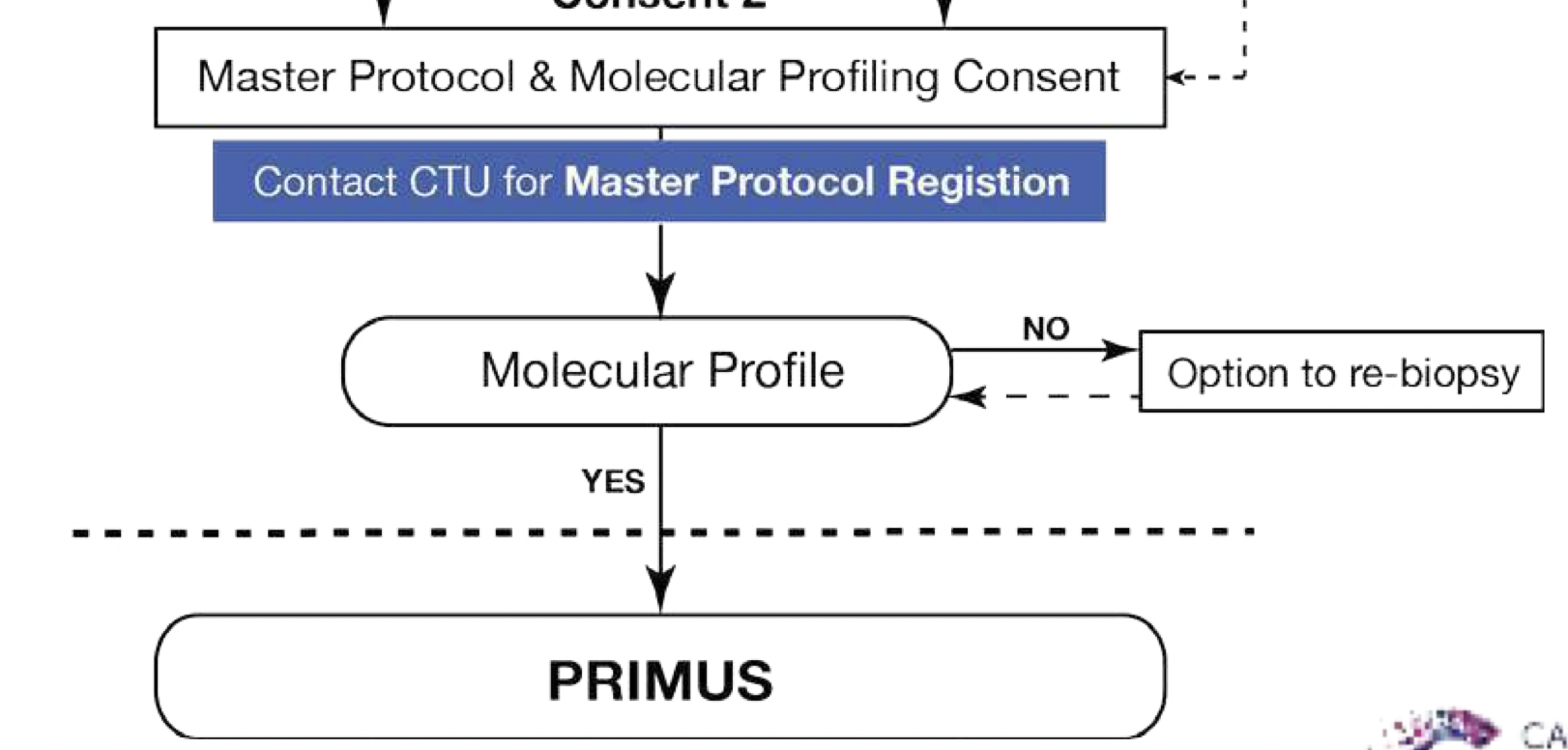 NIHR ODP https://odp.nihr.ac.uk/
Open data platform. Data on performance and restart across whole CRN, including all specialty areas
NIHR Be Part of Research https://www.ukctg.nihr.ac.uk/
See which studies are open across the country 
National Cancer Research Institute Portfolio Maps  http://csg.ncri.org.uk/portfolio/portfolio-maps/
View current national portfolio of open, closed and ‘in set up’ cancer studies
Find a Clinical Research Study (ODP) http://csg.ncri.org.uk/portfolio/portfolio-maps/
Search for a study to fit criteria.  Good for horizon scanning, eligibility criteria
Research Delivery Manager
claire.matthews@nihr.ac.uk 

Research Portfolio Facilitator
tbc
Sub-specialty Lead
Sharath Gangadhara